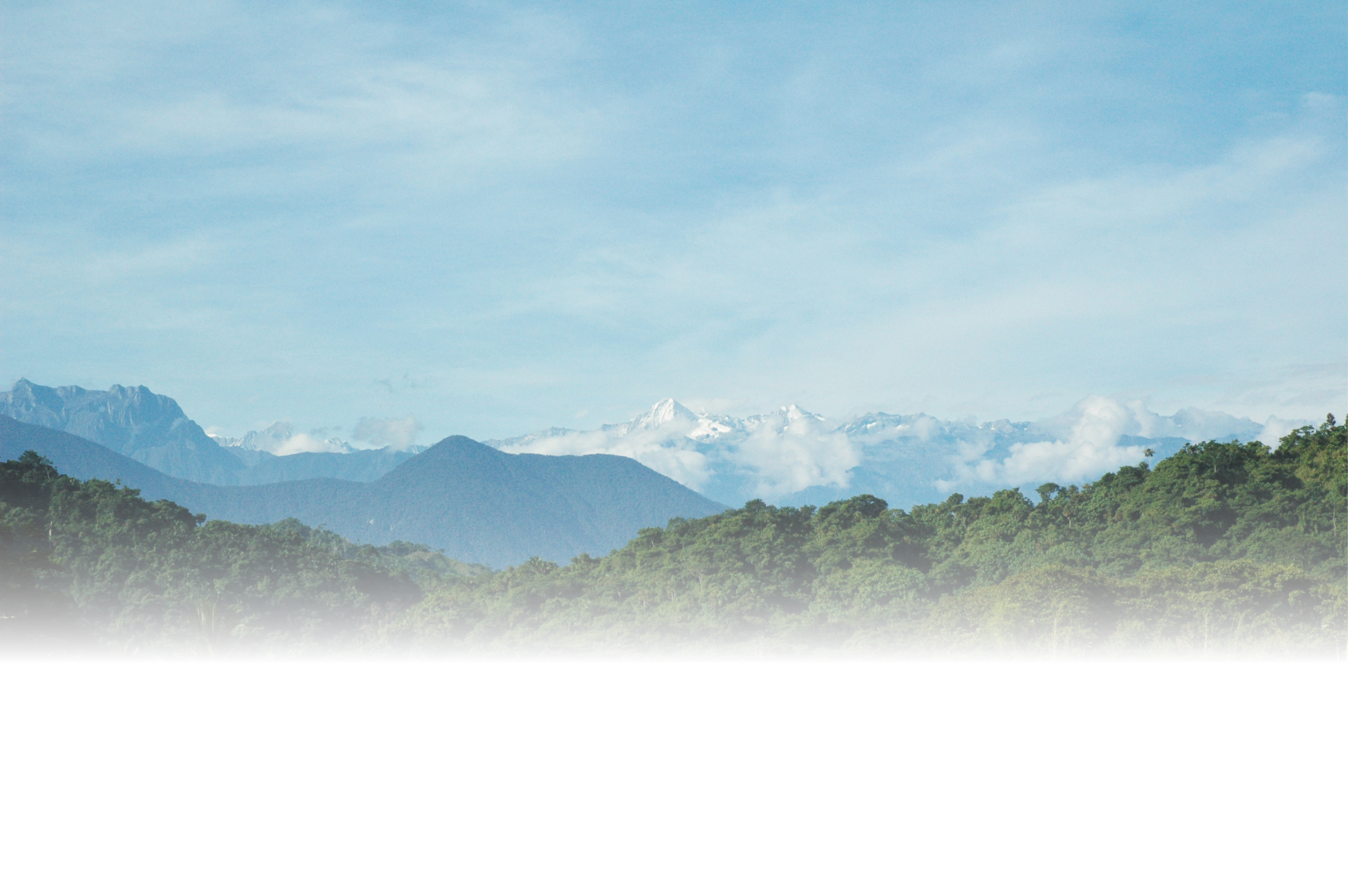 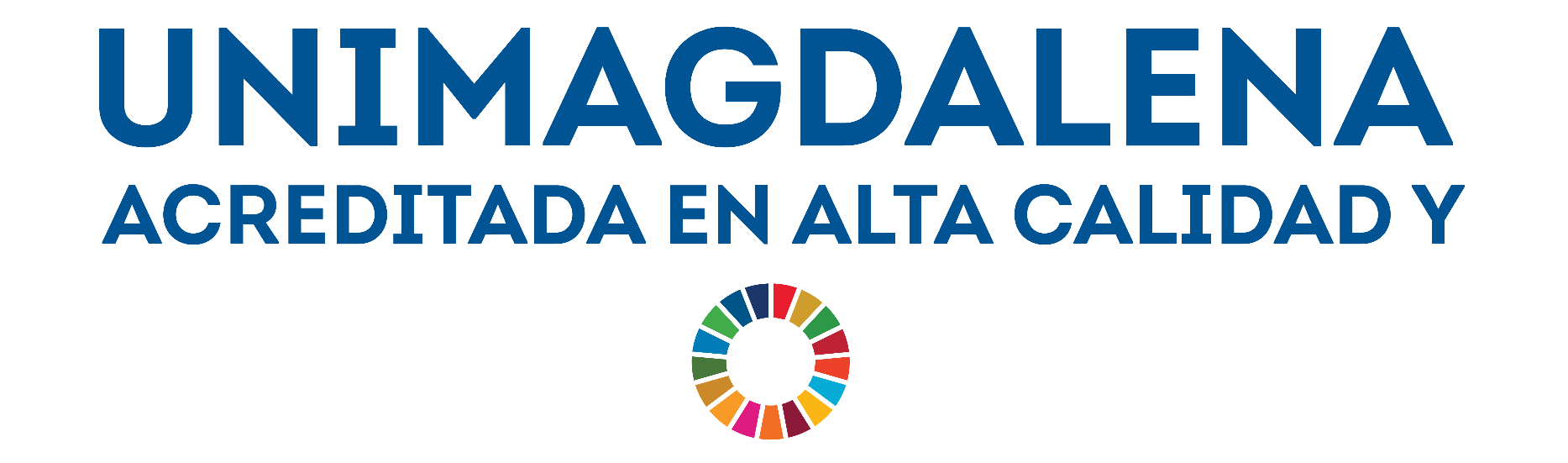 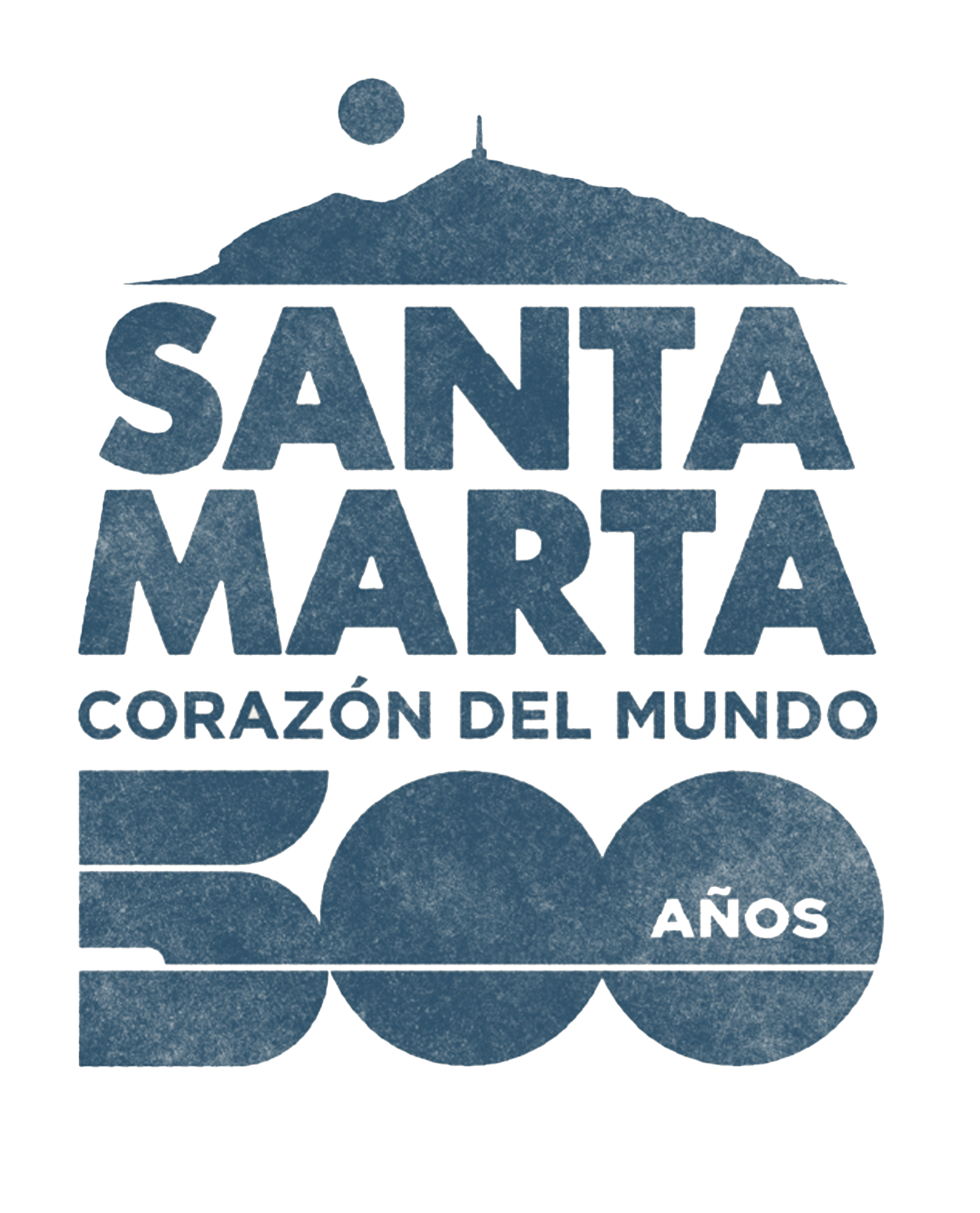 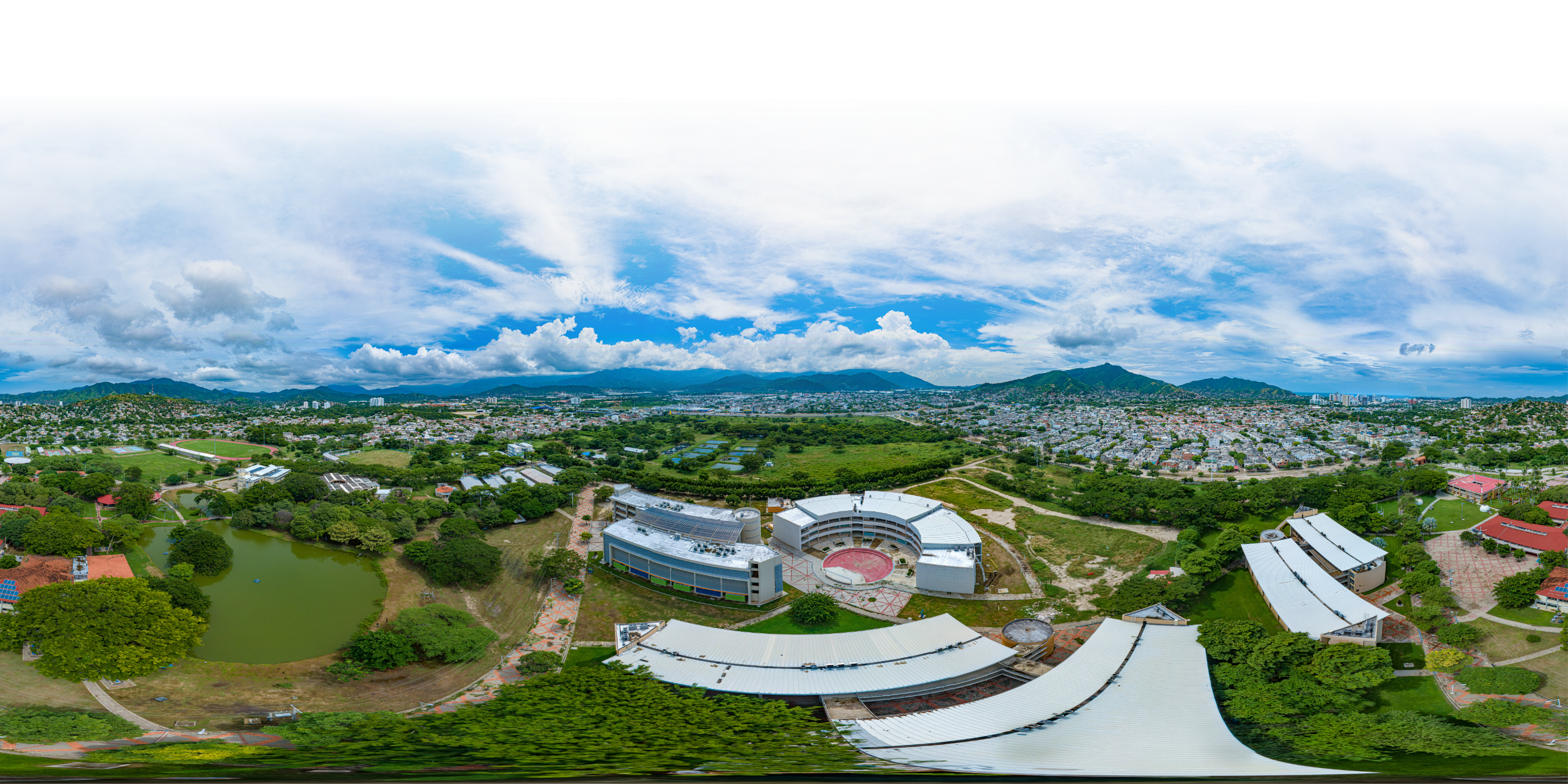 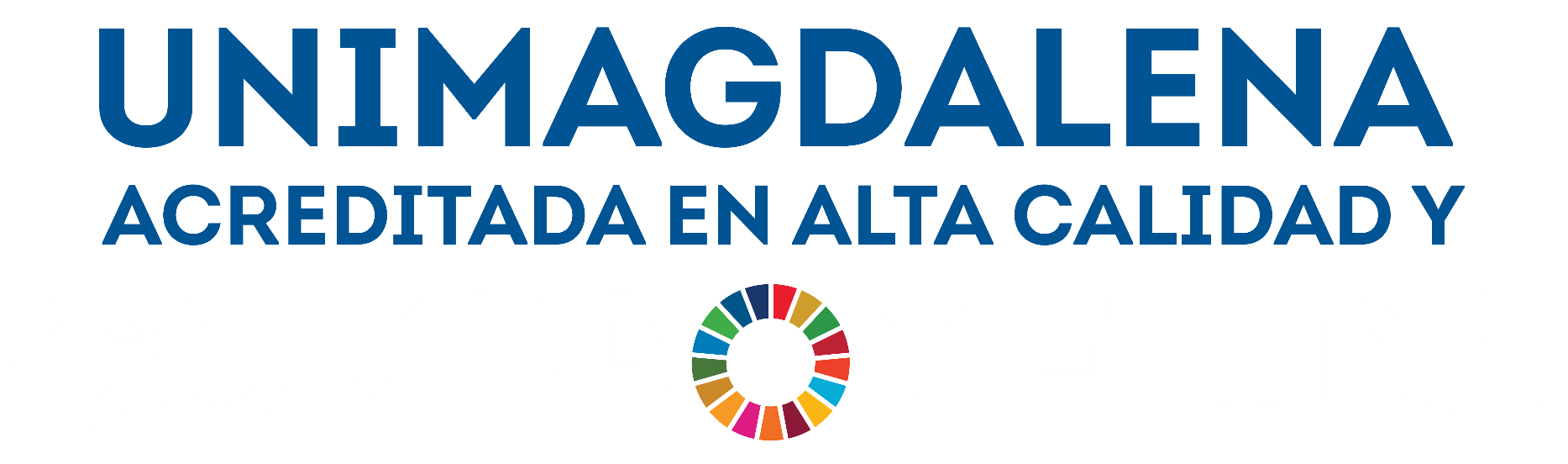 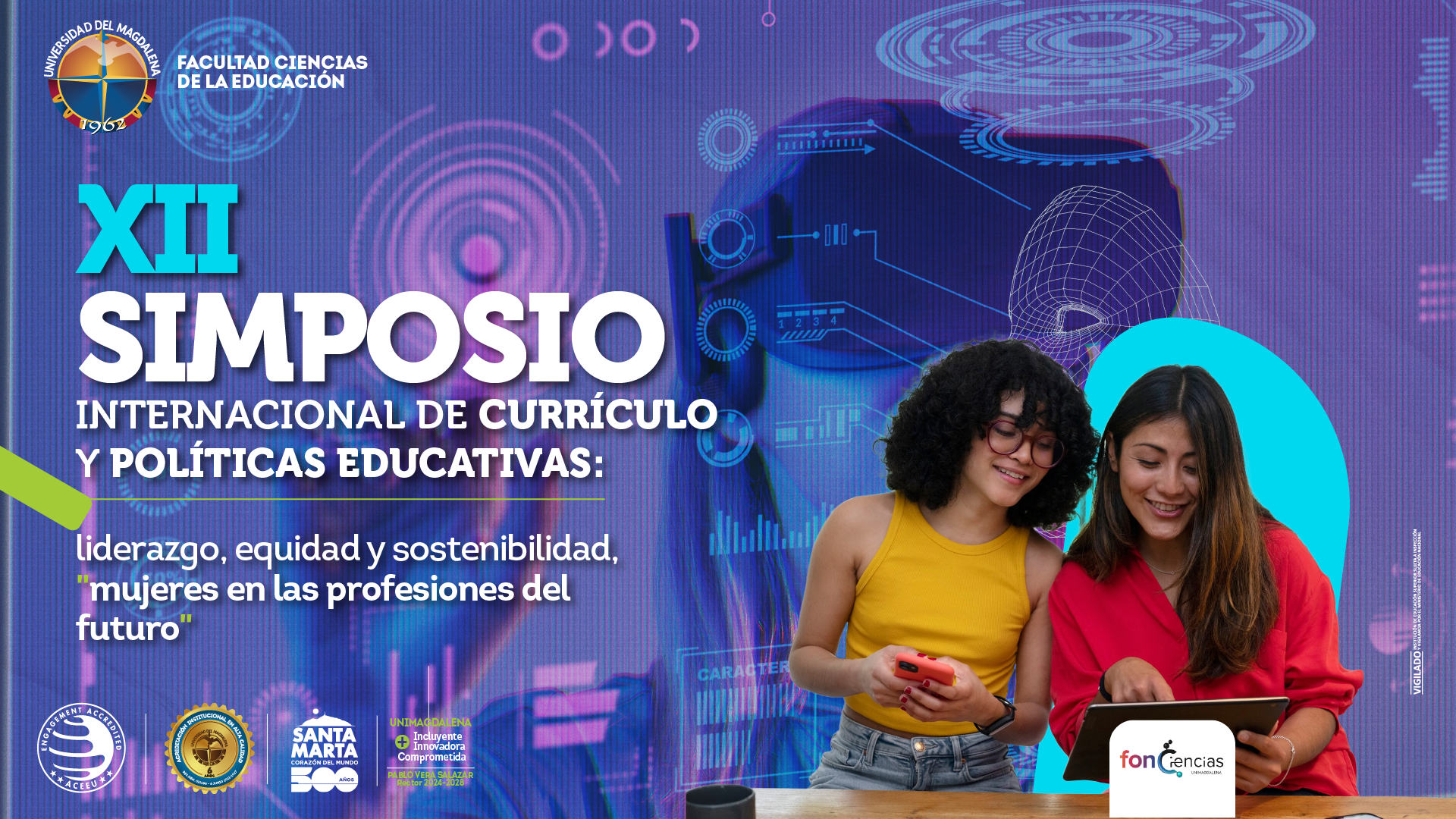 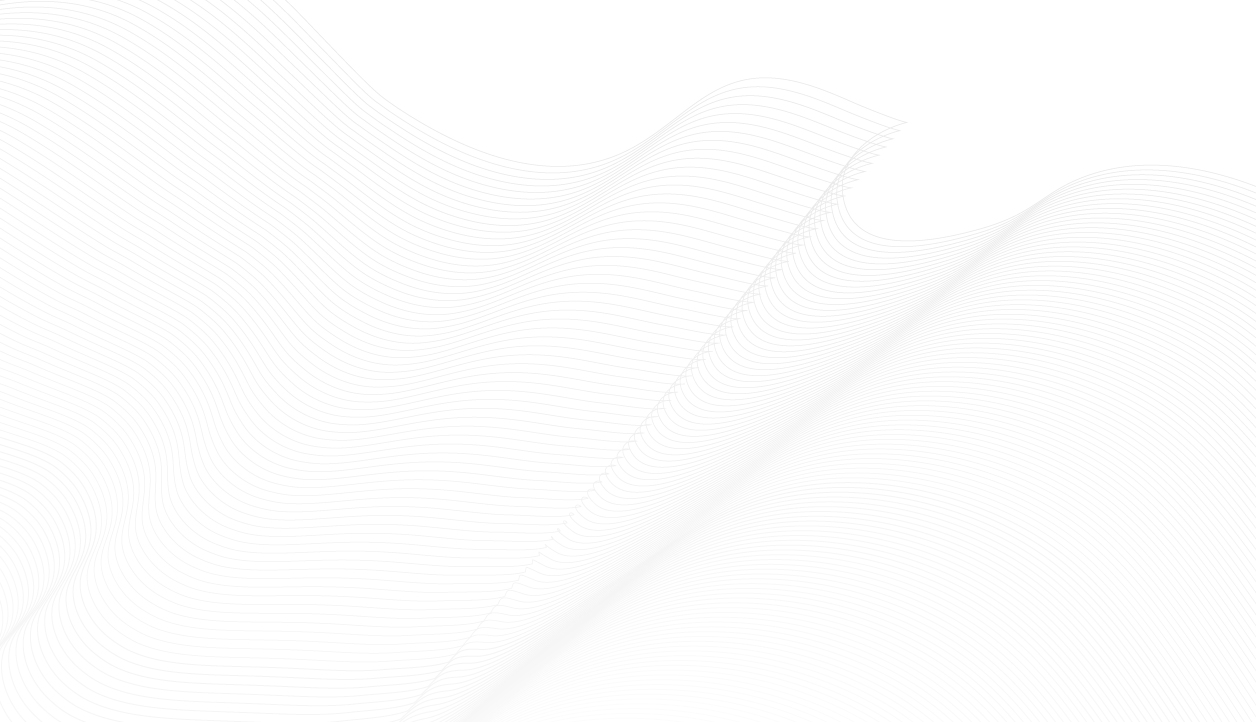 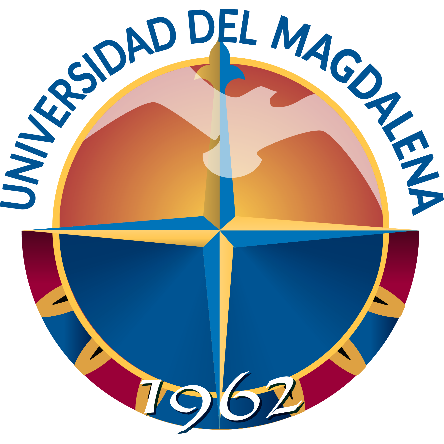 TÍTULO PRESENTACIÓN
SUBTÍTULO
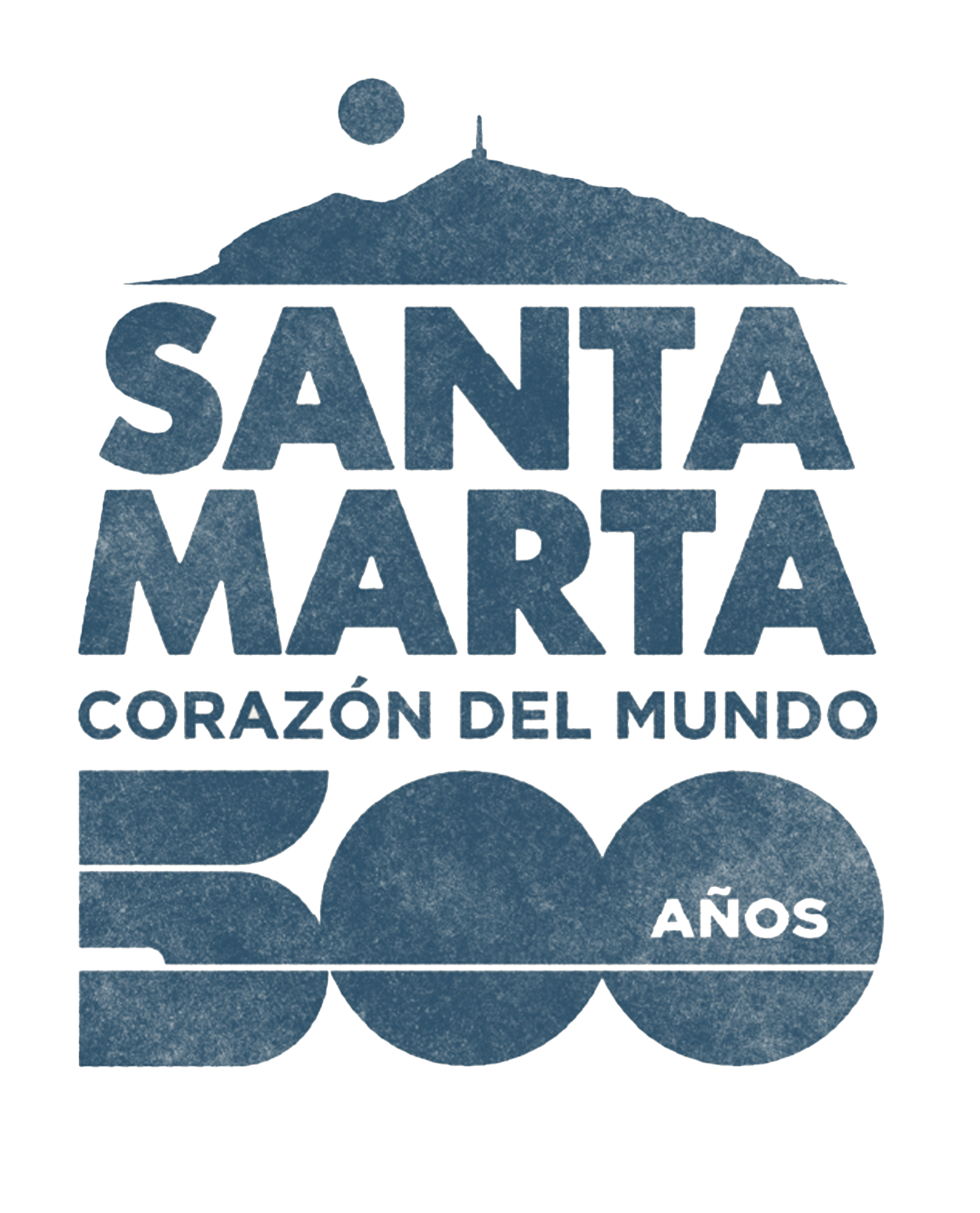 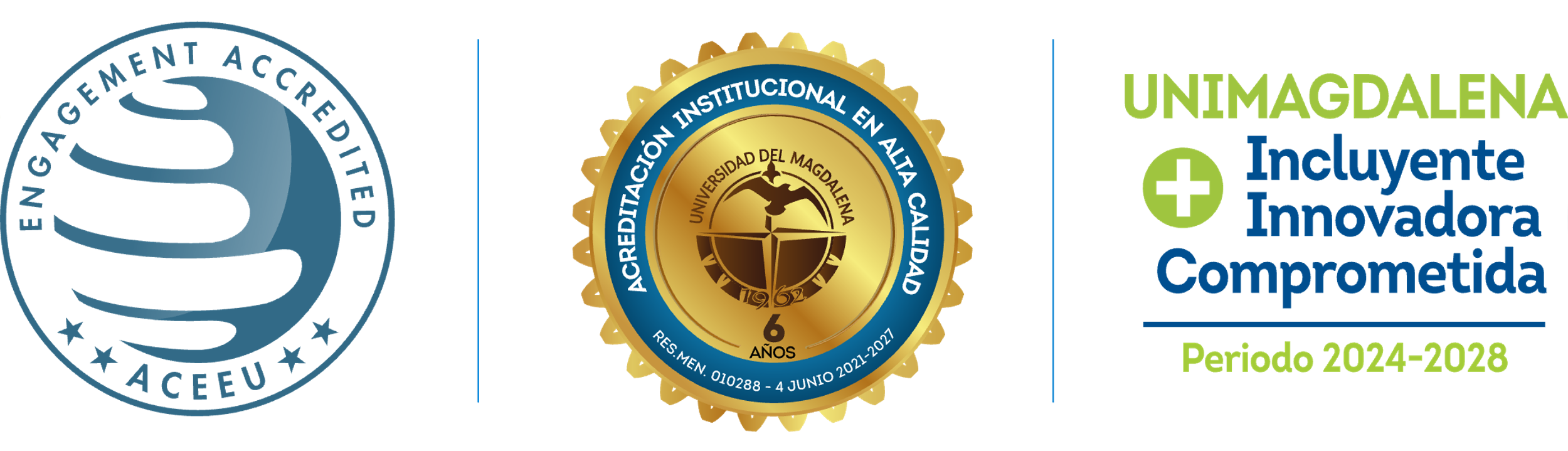 Autor, Ciudad y fecha
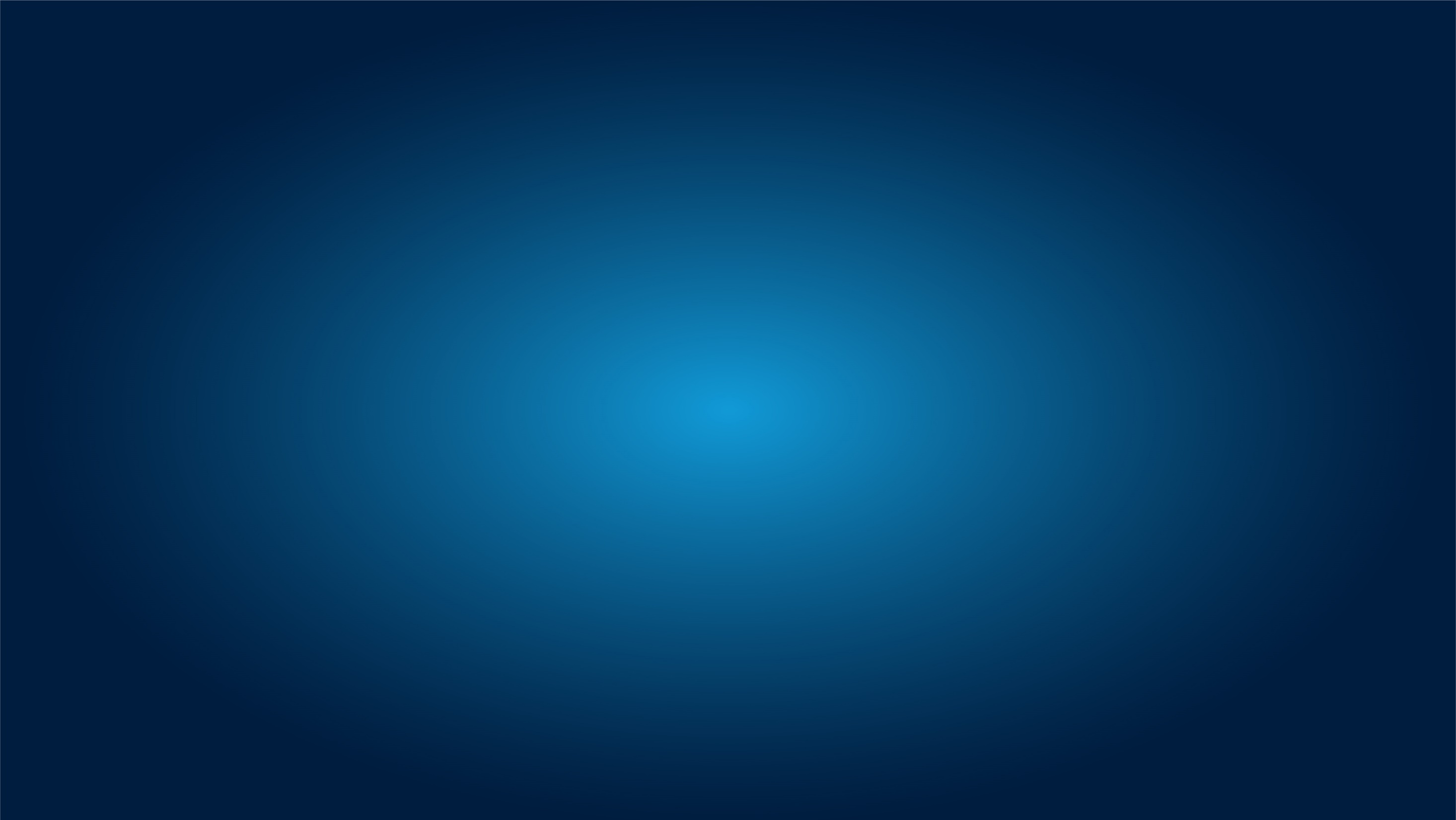 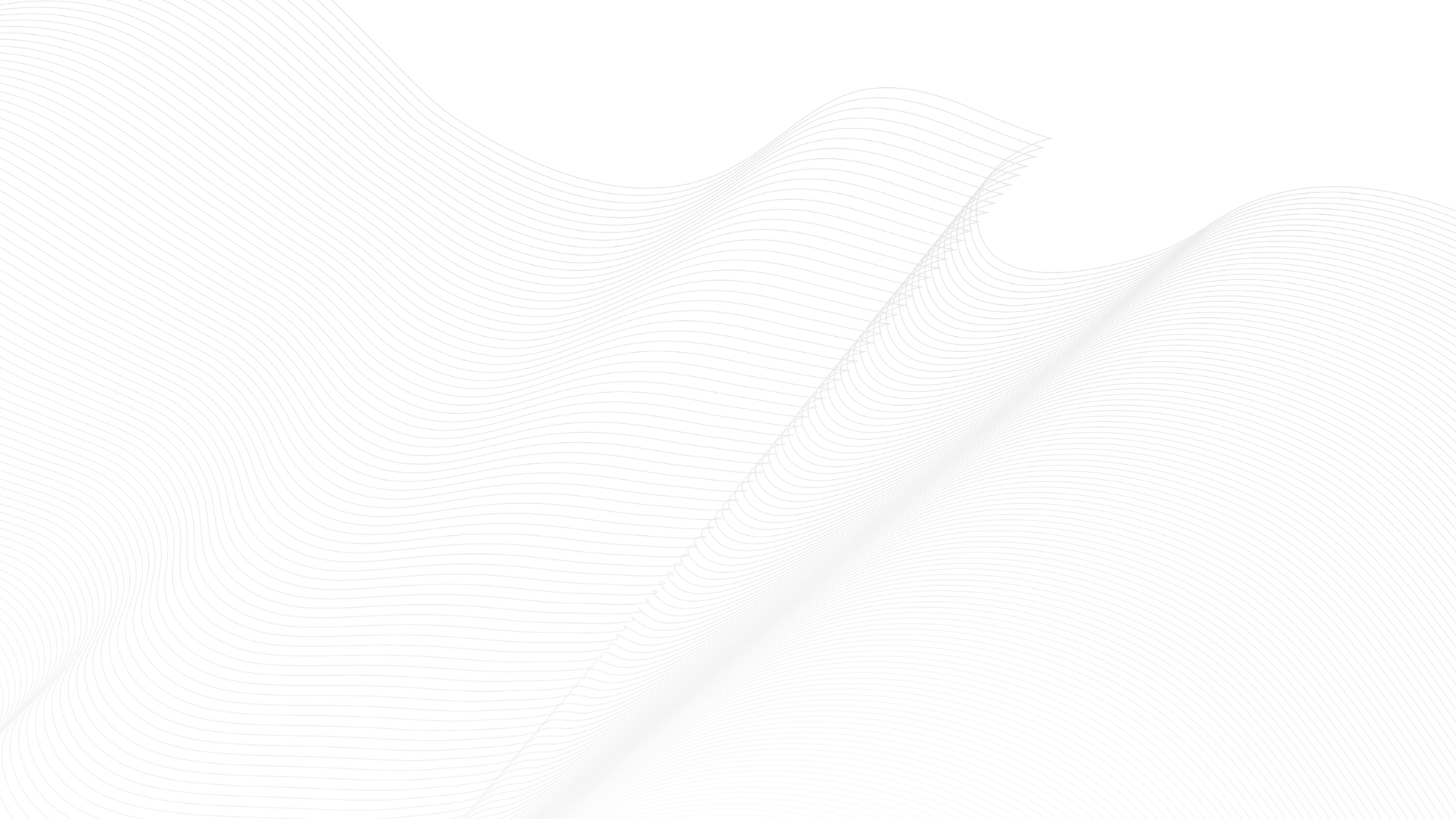 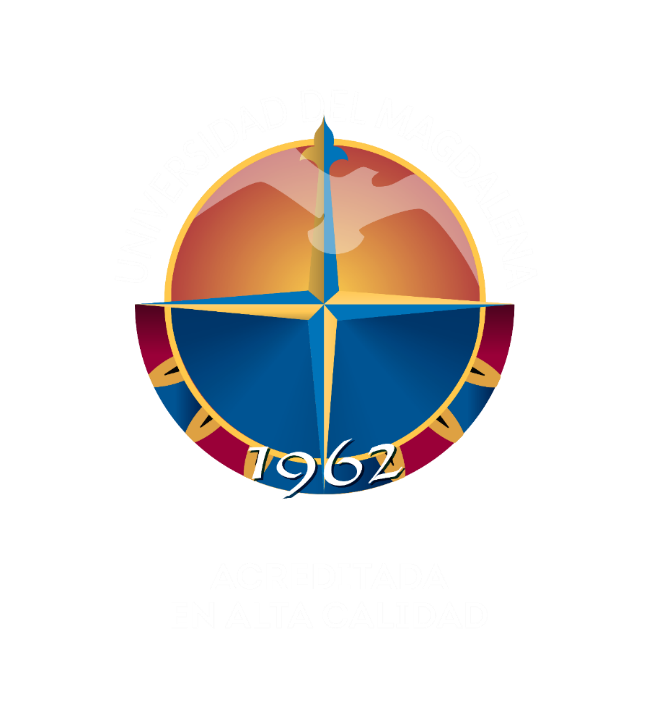 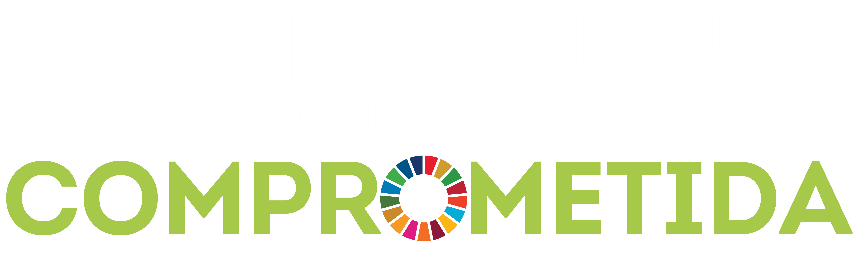 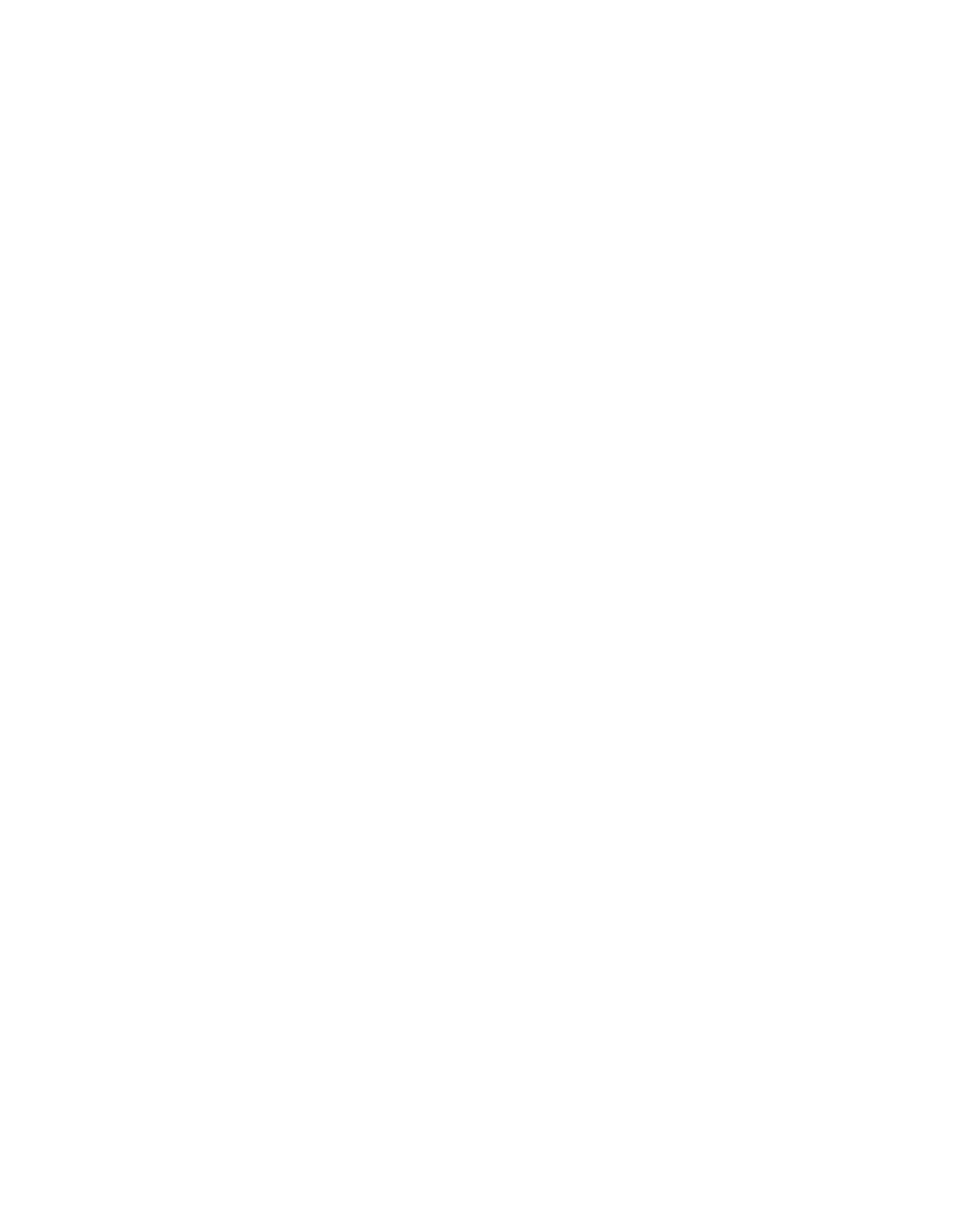 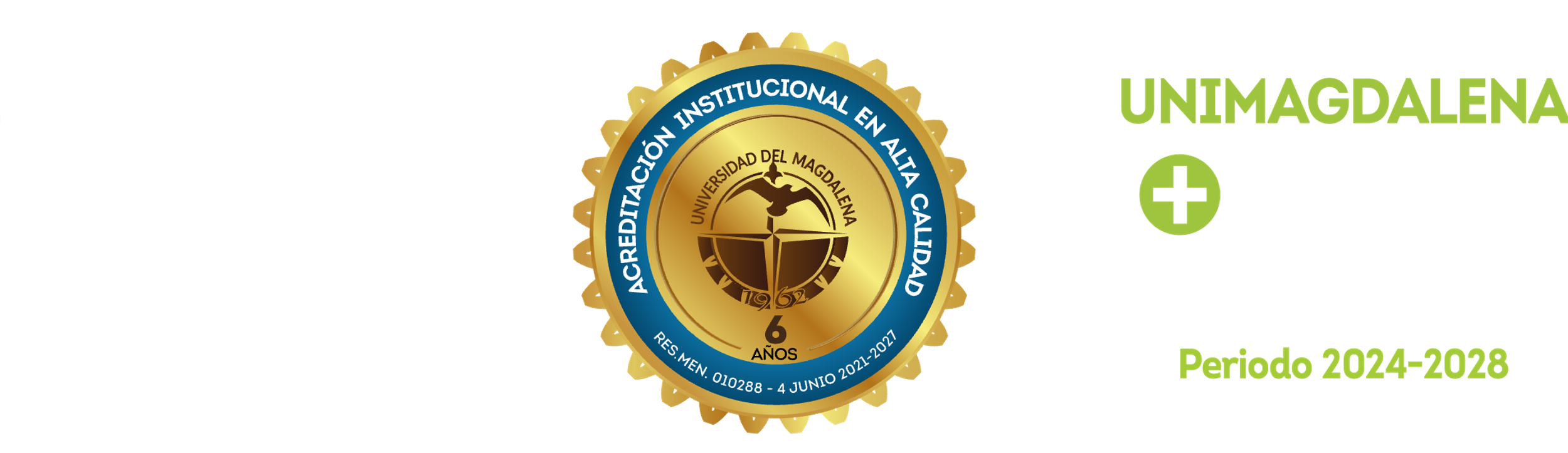 SEPARADOR 1
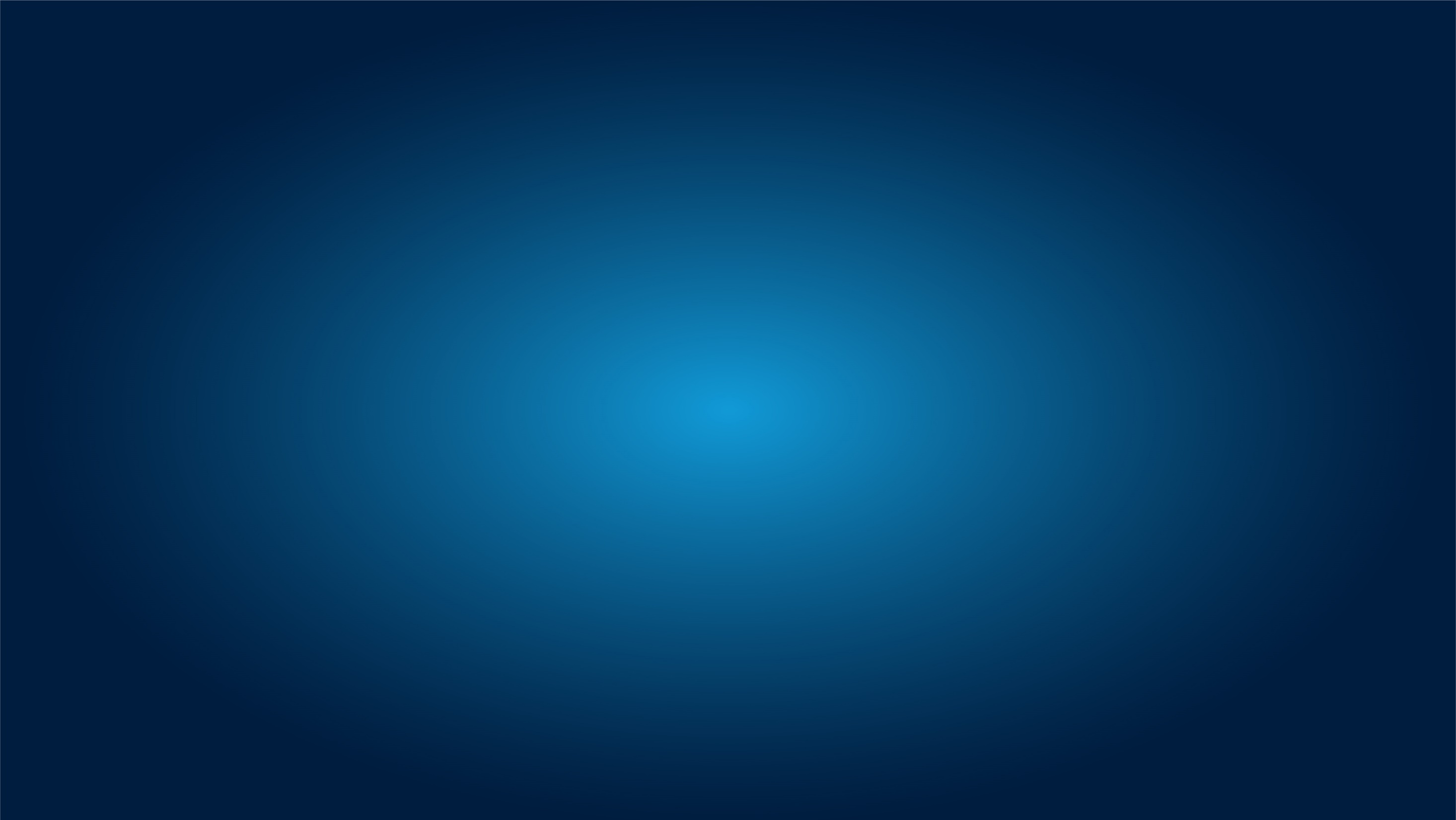 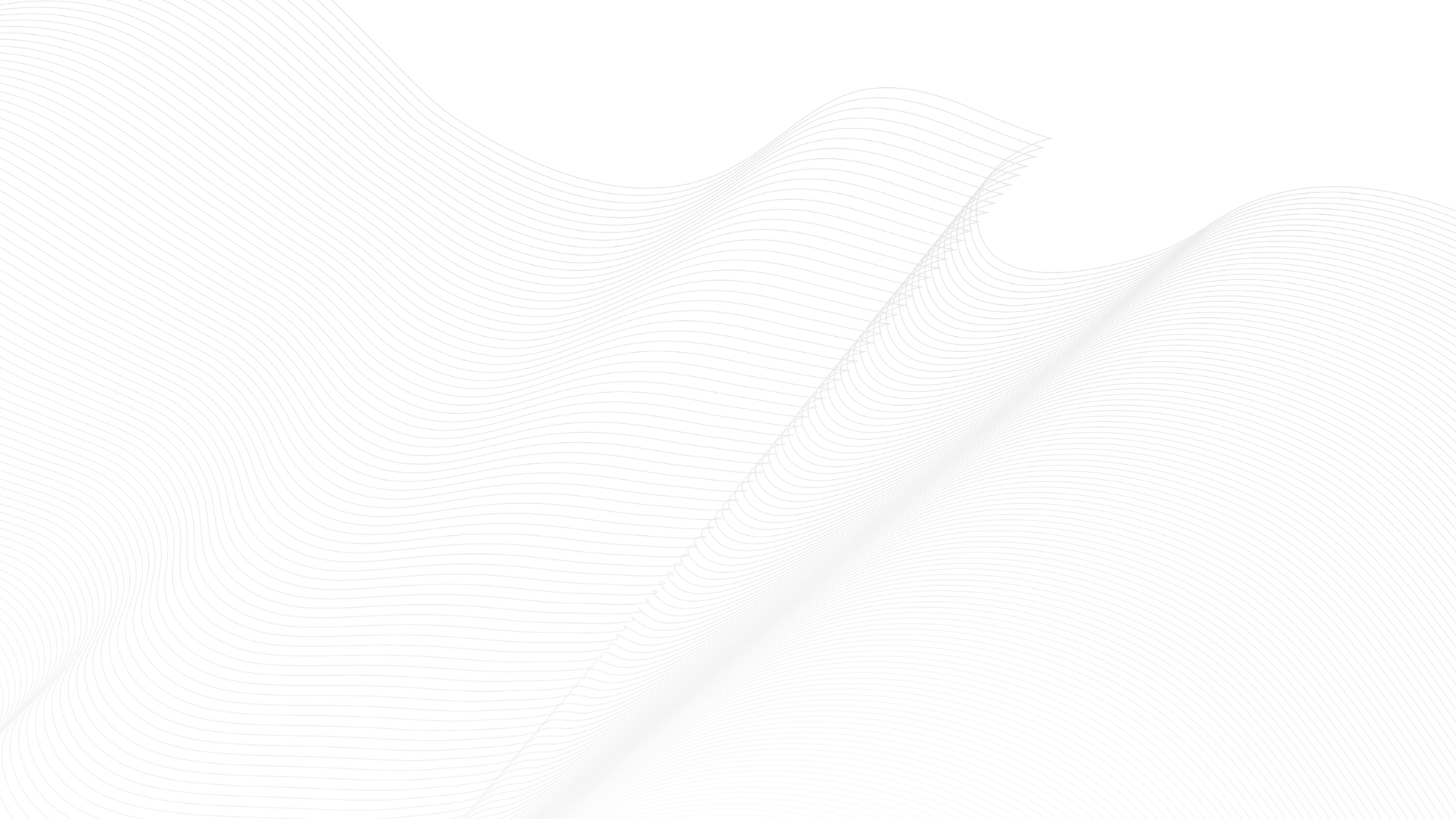 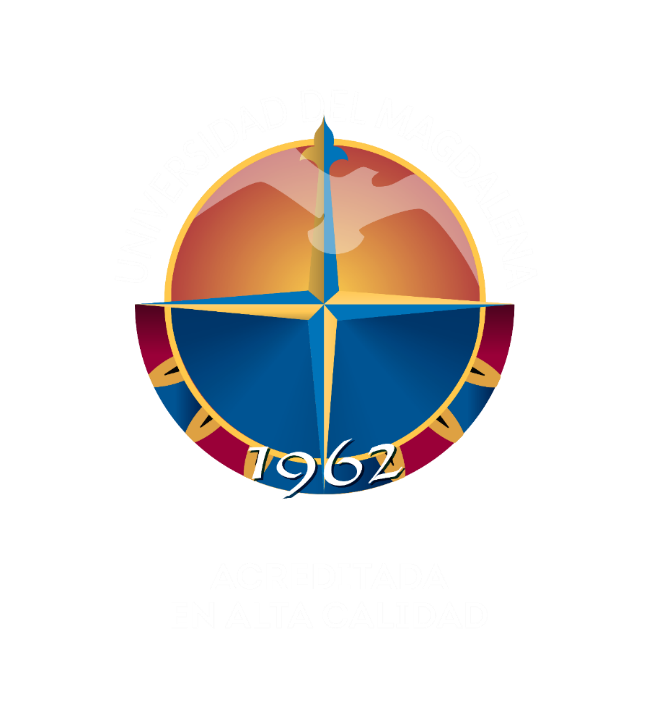 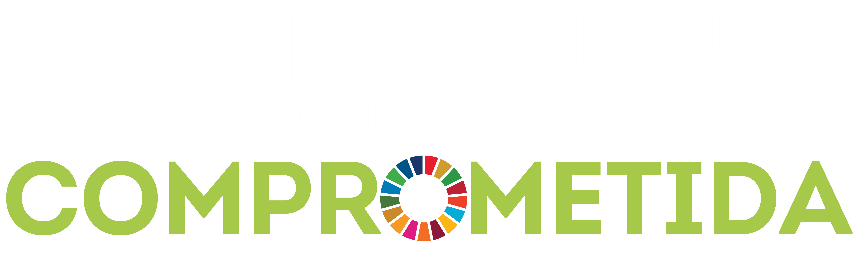 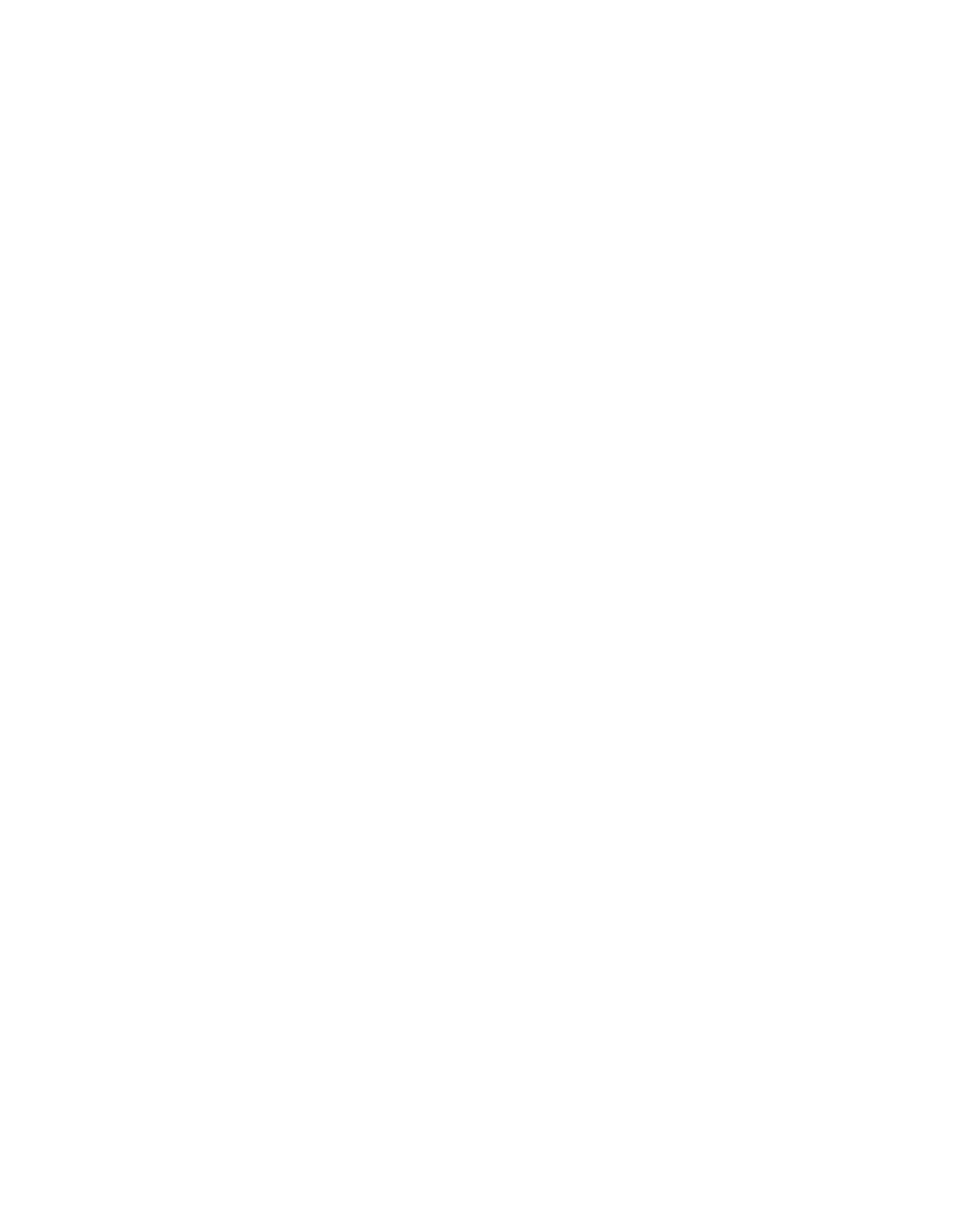 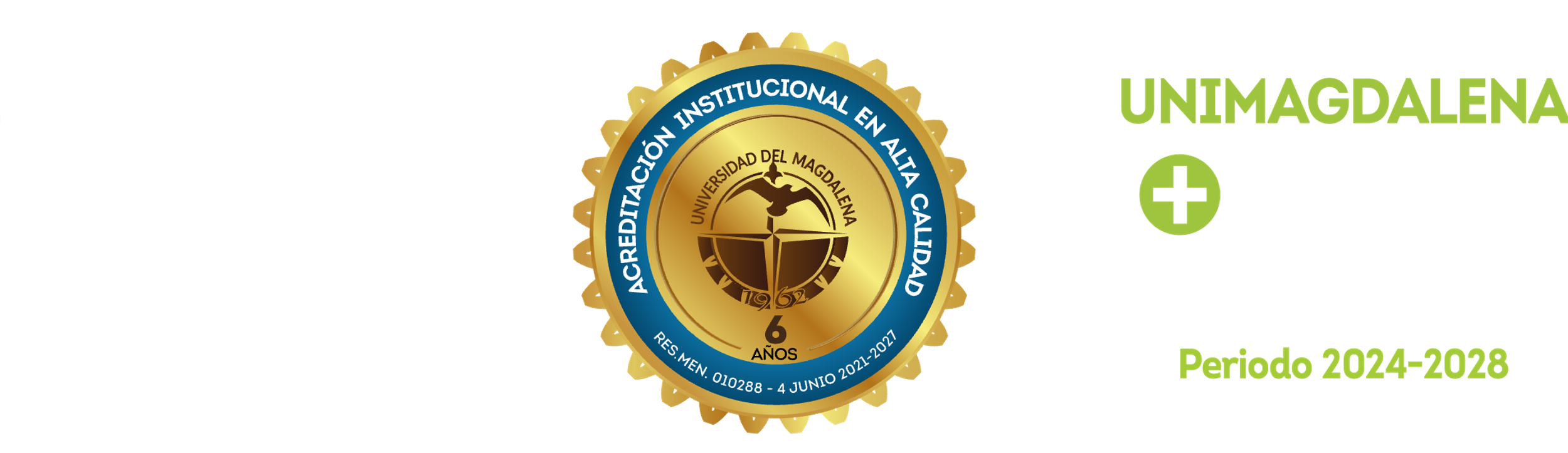 SEPARADOR 2
SUBTÍTULO O TÍTULO DE GRÁFICAS
SUBTÍTULO O TÍTULO DE GRÁFICAS / CAMBIO DE COLOR PARA DIFERENCIAR CAPÍTULOS O TEMAS
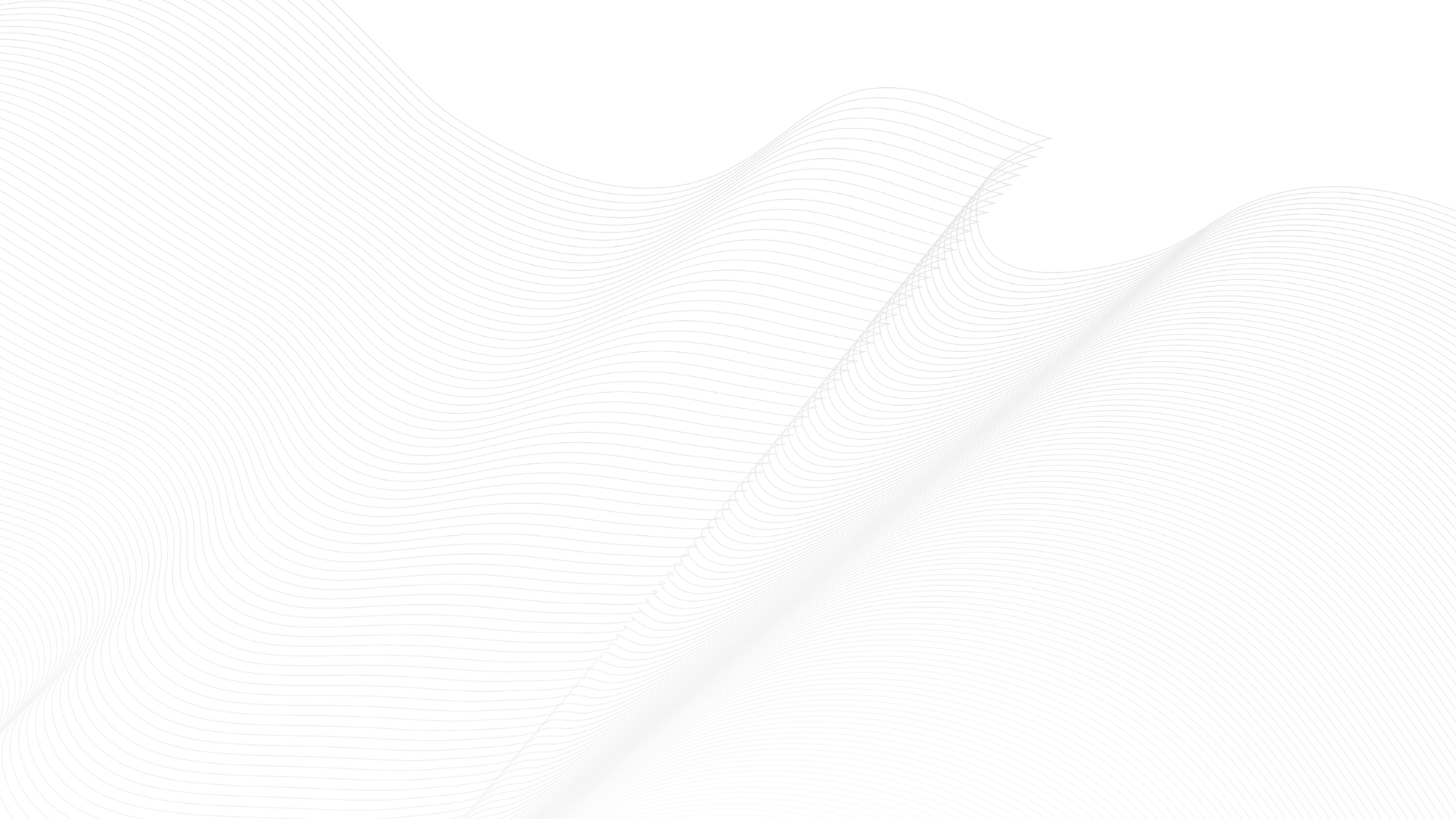 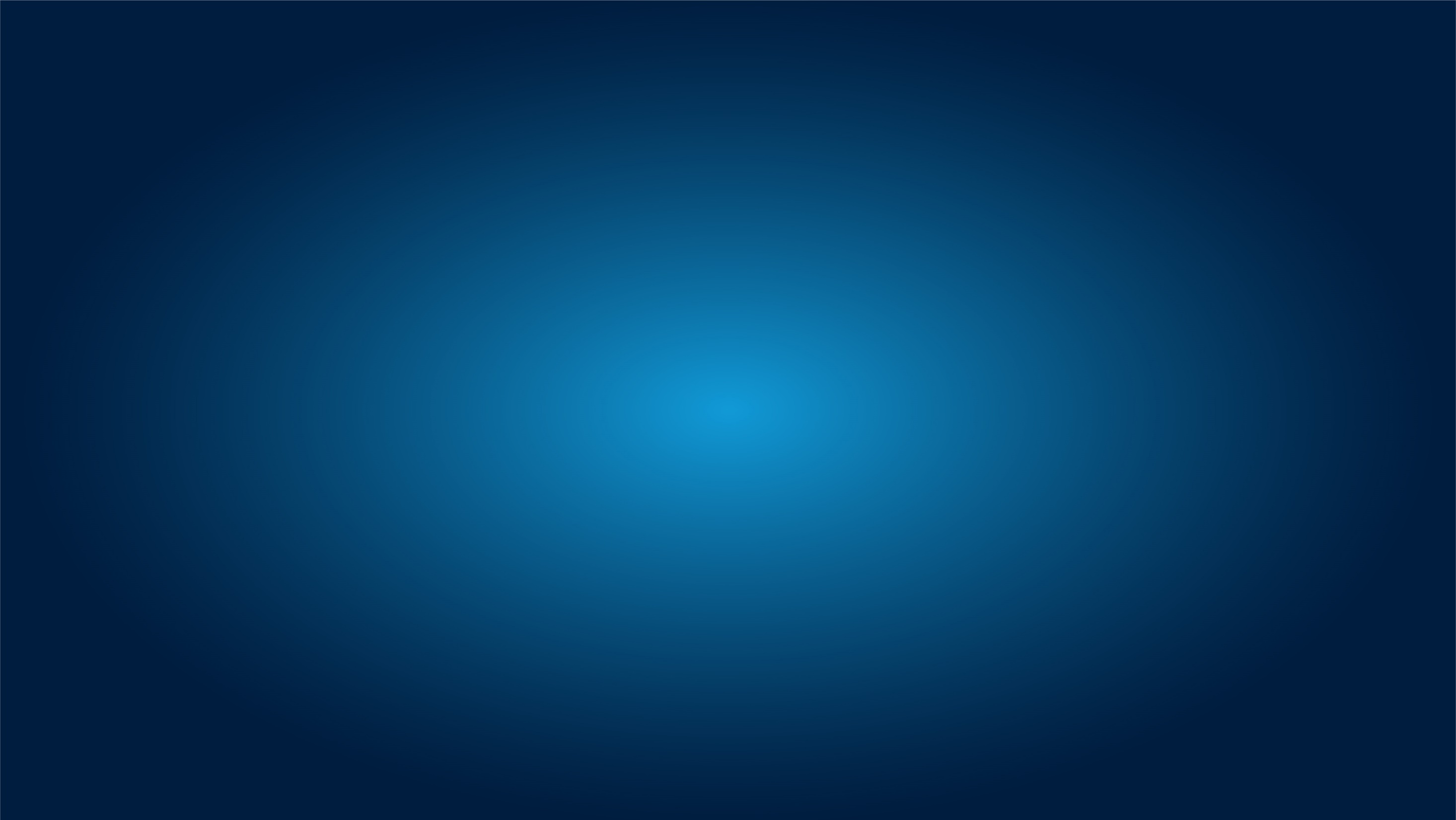 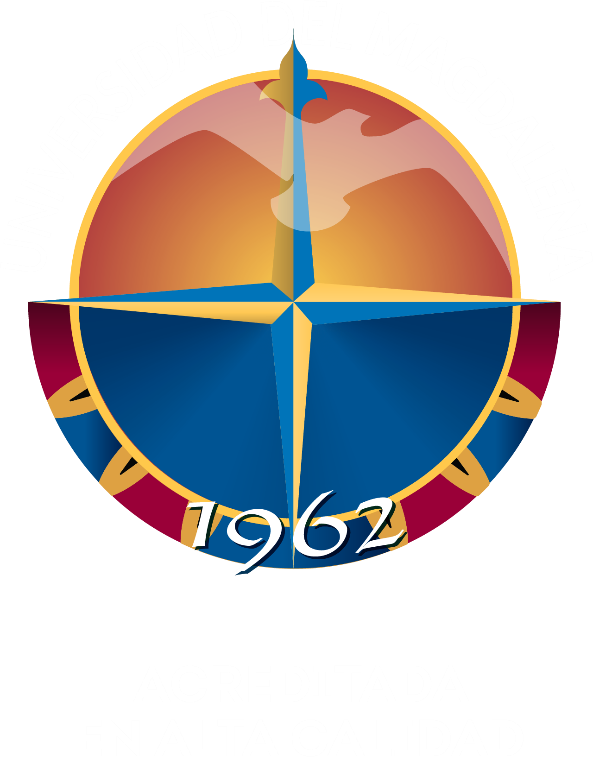 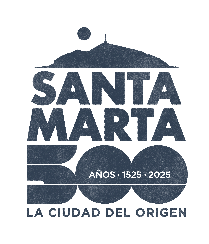 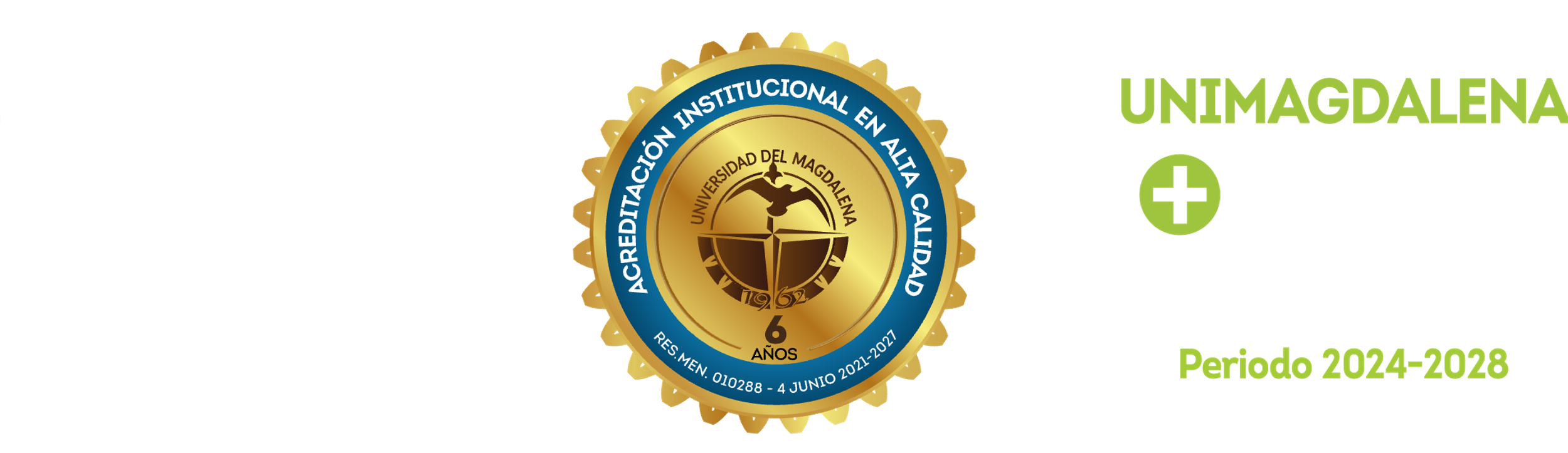 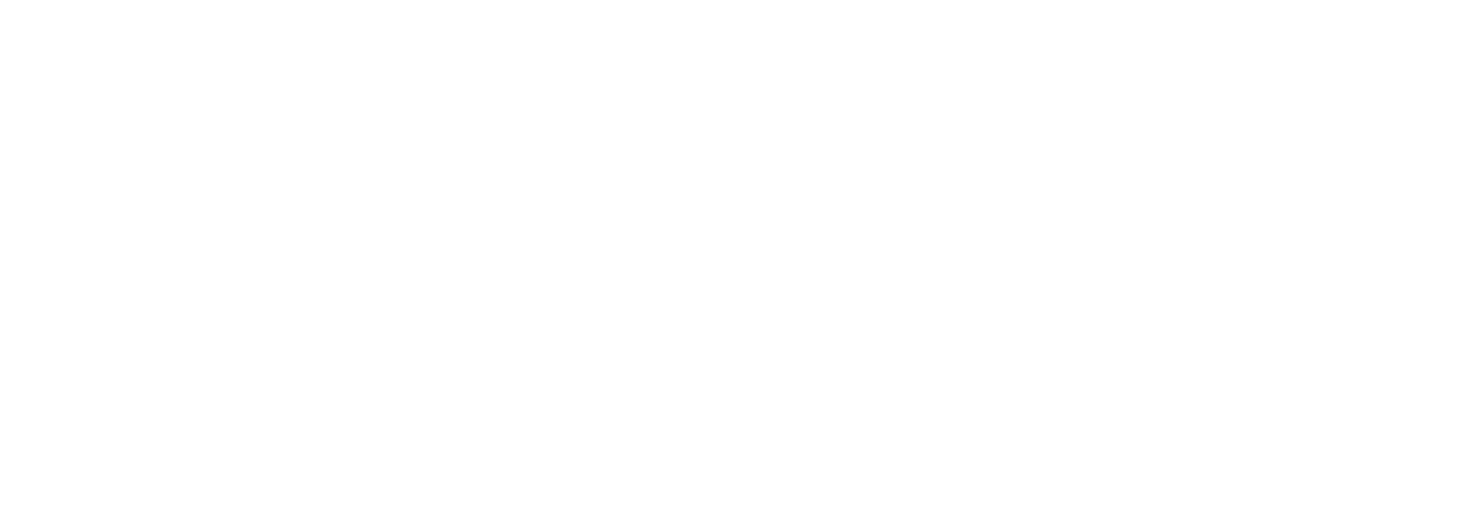 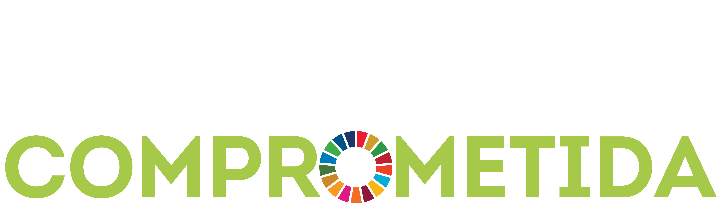